Warming Waters:  Impact of Global Temperature Rise on Exotic SpeciesDistribution
Natalie Bentley, Christina Li, Madori Spiker and Christopher Peterson
Cluster 3: Living Oceans and Global Climate Change
[Speaker Notes: Abstract/Overview before starting presentation
Cite any pictures]
Introduction: What are the impacts of rising global temperatures?
Hypothesis: Water temperature increase will not have an effect on catfish and tilapia respiration rates or on duckweed mortality rates.
Catfish
Tilapia
Duckweed
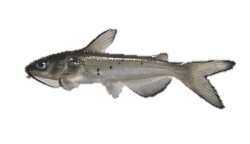 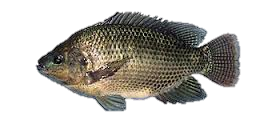 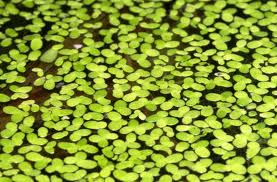 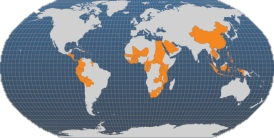 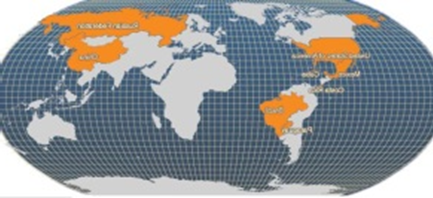 http://gardenpool.org/gardening-tips/growing-duckweed
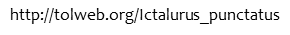 http://lemur.amu.edu.pl/share/php/mirnest/browse.php?databases_selected=mirnest&species=Oreochromis_niloticus
Catfish and Tilapia
Catfish and Tilapia Procedures: Respiration Rate
21-35°C Catfish
22-34°C Tilapia
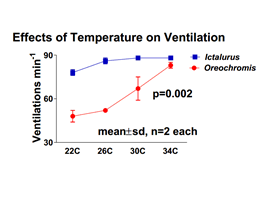 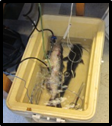 [Speaker Notes: Chris]
Duckweed
Duckweed Procedure
Control Group
25°C  and 3 dishes
Experimental Group
35°C and  6 dishes
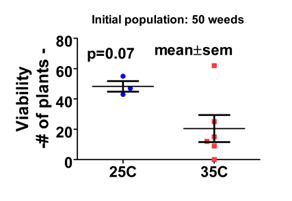 [Speaker Notes: Madori]
Discussion/Conclusion
Temperature Fluctuations
Metabolism rate and consumption will increase, of tropical tilapia rather than of catfish
Native vs. exotic species competition
Global climate change conducive to extending range of exotic fish.
Marine tropical lionfish, Asian carps, Snakeheads in the United States
[Speaker Notes: .ddm]
Works Cited
http://tolweb.org/Ictalurus_punctatus 
http://aquafind.com/info/TilapiaLinks.php 
http://www.fao.org/fishery/culturedspecies/Ictalurus_punctatus/en 
http://efotg.sc.egov.usda.gov/references/public/WY/Bio_No_303.pdf
http://www.microponics.net.au/?p=181
http://www.news.com.au/features/environment/queensland-fish-species-migrating-south-due-to-climate-change/story-e6frflp0-1225907524941
http://aqua.ucdavis.edu/DatabaseRoot/pdf/282FS.PDF
http://www.fao.org/fishery/culturedspecies/Oreochromis_niloticus/enhttp://www.dpi.nsw.gov.au/fisheries/pests-diseases/freshwater-pests/species/tilapia 



http://4.bp.blogspot.com/_rPDimn5dnfE/SW2PgvvCwxI/AAAAAAAAEHQ/SrysSWr3MrM/s400/fishing.jpg
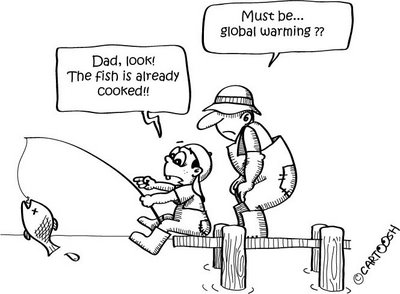